Aging with Multiple Sclerosis
Rebecca Gray
Program Implementation & Engagement Manager
National MS Society / San Antonio
1
Learning Objectives
Increase awareness of Multiple Sclerosis
Help you feel more comfortable serving this population
Discuss access to care for individuals and their families living with MS by Healthcare Providers
Increase knowledge of resources provided by the National Multiple Sclerosis Society
2
Mission Statement
People affected by MS can live their best lives as we stop MS in its tracks, restore what has been lost and end MS forever.
3
What MS Is:
MS is thought to be a disease of the immune system – perhaps autoimmune.  
The primary targets of the immune-mediated attack are the myelin coating around the nerves in the central nervous system (CNS—brain, spinal cord, and optic nerves), the nerve fibers themselves, and the cells that make myelin.
Its name comes from the scarring caused by inflammatory attacks at multiple sites in the central nervous system.
Simply Put: 
Unable for the brain (CNS) to send and receive messages!
Unpredictable Disease
4
[Speaker Notes: Clay Walker
Jack Osborne
Montel Williams
Alan Osmond & son David (Osmond Family)
Ann Romney (wife of Mitt)
 
Annette Funicello]
What MS IS Not:
MS is not:
Contagious
Directly inherited
Always severely disabling
Fatal (the average lifespan of PwMS is approximately 7-8 years shorter than the general population)
5
myelinated nerve fiber
myelinated nerve fiber
What happens in MS?
“Activated” T cells...
...cross the blood-brain barrier…
…launch attack on myelin & nerve fibers...
…to obstruct nerve signals.
[Speaker Notes: Although scientists are still working out the details of the immune attack in MS, the basic steps involved appear to be as follows:
Misguided immune cells—called T cells—cross the blood-brain barrier (BBB) into the central nervous system (CNS).
The BBB, which is thought to consist of walls of capillaries in the CNS, usually prevents or slows the passage of undesirable substances (e.g., disease-causing organisms) from the blood into the CNS.
These T cells release chemicals that rally other immune system forces that attack the myelin coating around the nerve cells, as well as the cells that manufacture myelin.
This attack causes inflammation and then destruction.  The nerve fibers themselves also come under attack.
Once the myelin and nerve fibers have been damaged, nerve signals are slowed or stopped.
MS lesions (damaged areas as seen on magnetic resonance images) form, with hardened scars or plaques that may impair normal myelin repair processes.]
Demyelination of the Central Nervous System
7
Epidemiology
8
Demographic Characteristics
> 55 ages and above are 72% Female, 92% Caucasian, 43.9% had graduated college
Marital Status 25% widowed
Live alone
Employment status reduced
Income reduced
9
CLINICAL CHARACTERISTICS
While most diagnosed 20-40; Older adults can be diagnosed in their 50s
Older MS populations can include living with MS longer than 20 years
Older individuals less likely to have ongoing MS care
Two-Thirds likely to be Primary Progressive MS

Unpredictable Disease
10
What are possible symptoms?
Fatigue (most common)
Vision problems
Sensory problems (numbness, tingling) 
Emotional changes                                                        (depression*, anxiety, mood swings)
Cognitive changes (processing speed, memory, attention, executive functions)
Walking and mobility problems
Stiffness (spasticity)
Tremor
Bladder/bowel dysfunction
Pain (neurogenic)
Sexual problems
Speech/swallowing problems
Breathing difficulties 
Heat sensitivity
*Depression is one of the most common symptoms of MS
[Speaker Notes: Any or all of these symptoms are possible in MS, depending on where in the CNS the lesions form.
Some people develop only one or two of these symptoms over the course of the disease, while other people may develop several.
Fatigue is the most common symptom of MS.  In addition to “primary MS fatigue,” which results from impaired nerve transmission, there can be added fatigue caused by depression, disturbed sleep (e.g., by pain, nighttime urination, periodic limb movements), impaired mobility, and some medications.
There are strategies available to treat almost all of these symptoms.
Only the symptoms that appear in orange are readily visible—which means that what you see when you look at a person with MS is probably only the “tip of the iceberg.”]
MS symptoms…
Occur from head to toe
Result from damage in the central nervous system
Vary from person to person and over time for each person
May be mild to severe, permanent or temporary
Tend to worsen temporarily with heat, humidity, infection, heavy exertion
Some may be invisible
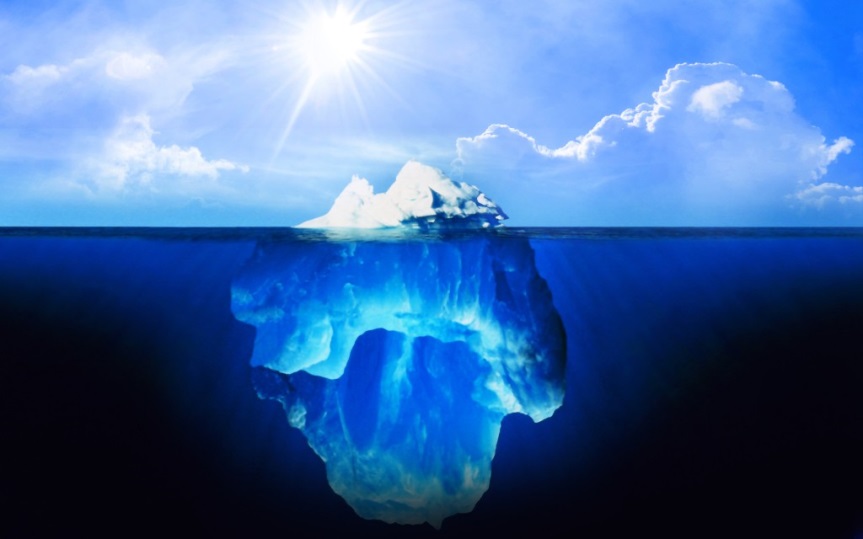 12
[Speaker Notes: The temporary worsening of symptoms caused by an elevated core body temperature is called a “pseudoexacerbation” because it gets better once the body’s normal temperature is restored.]
How are symptoms treated?
Medications
Rehabilitation
Psychosocial support
13
[Speaker Notes: Medications commonly used to treat symptoms include antidepressants, dalfampridine (Ampyra) to improve walking, baclofen to treat spasticity, anticholinergic medications to treat overactive bladder, anticonvulsant medications to treat neurogenic pain, amantadine (an antiviral medication) and psychostimulants to help with fatigue.
Rehabilitation strategies include exercise (stretching, range of motion, strength training, aerobics), gait training, use of mobility aids.
Psychosocial support includes education, dealing with feelings of grief and loss, promoting behavior change, coping and adaptation.]
Who is on the MS “Treatment Team”?
Psychiatrist	
Psychotherapist
Neuropsychologist
Social worker/Care manager
Pharmacist
Primary care physician
Neurologist		
Urologist
Nurse
Physiatrist 
Physical therapist
Occupational therapist
Speech/language pathologist
[Speaker Notes: No single practitioner can address all of the problems potentially created by MS.  The ideal treatment team, whether located in a single center, or spread out in the community, should include a variety of specialties. While most people with MS are treated by a neurologist, most do not have access to this kind of comprehensive care team. As different needs arise, your patients may need to be evaluated/treated by specialists on this list.]
Disease-Modifying Therapies
daclizumab (Zinbryta®) [inj]
glatiramer acetate (Copaxone®; Glatopa® - generic equivalent) [inj]
interferon beta-1a (Avonex®, Plegridy®, Rebif®) [inj]
interferon beta-1b (Betaseron® and Extavia®) [inj]
dimethyl fumarate (Tecfidera®) [oral]
fingolimod (Gilenya®) [oral]
teriflunomide (Aubagio®) [oral]
alemtuzumab (Lemtrada®) [inf]
natalizumab (Tysabri®) [inf]
mitoxantrone (Novantrone®) [inf]
ocrelizumab (Ocrevus™) [inf]
15
Cycle of MS Symptoms:                     Related & Interdependent
 Fatigue
Depression
 Sexuality
issues
 Cognitive
function
 Sleep
 Spasticity
Constipation
 Bladder   
& Bowel
Problems
16
[Speaker Notes: This diagram is simply used to illustrate how the symptoms of MS can impact one another. Intervention with one symptom can positively impact others.]
Evaluating symptoms
Sort out / prioritize
Rule out other possible causes (not everything is caused by MS)
infections
co-morbid health conditions 
medication side effects
Refer to appropriate discipline as needed
17
Comorbidities………….
The MS population is aging
Comorbidities increase with age
Increasingly common in MS
Comorbidities are associated with delay of diagnosis and delay of treatment initiation
Comorbidities are associated with more hospitalization
Comorbidity impacts MS progression, mortality, and quality of life
Access to Care
Adherence to Medications
Support System
Adapted with permission from WJ Culpepper 2016
18
Which comorbidities are more frequent in MS?
Hypertension
Diabetes
Heart disease
Fibromyalgia
Depression
Anxiety
Chronic lung disease*
19
Optimizing Wellness
Ongoing integration of neurologic and primary care 
Regular, age/sex-appropriate health screenings
Immunizations
Identification/treatment of co-morbidities that are common in MS: (↑BP, ↑cholesterol, ↑diabetes, depression, anxiety, bi-polar disorder, sleep, seizure, and gastrointestinal disorders)
Co-morbidities increase disease progression and shorten life in people with MS
Early/ongoing screening for mood and cognitive changes
20
What should optimal care look like?
Education for individuals, families and healthcare providers
Early and ongoing screening4-5
Effective management of mood changes2
Compensatory strategies for cognitive challenges6
Care coordination services
Inclusion of support partners/family members in treatment planning
Support for caregivers 
End-of-life planning that takes mood/cognition into account
21
Families Living with Advanced MS
22
Isolation?
23
Overload?
24
Caregivers
Caregiver ‘burden’ objective and subjective
Subjective: higher risk of depression and reduced QoL   (Aronson, 1997) 
Difficulty navigating health system (Cheung & Hocking, 2004).
Increased disability = new problems
Patients and families give up on neurologists
Home care is costly; care left to family members
Caregiver may have comorbidity issues
25
What should optimal care and services look like?
Unit of care = Family
Partner present in physician/PA appointments
Psychosocial evaluation and support for family
Assistance learning transfers, bowel/bladder management
Reduce isolation through connections
Monitor health and mental health of caregivers
26
What are the challenges?
Need for more HCP training
Loss of contact with neurologist
Societal disregard
Difficult getting help at home
Financial drain on family
27
UNMET NEEDS
Physical Therapy – Rehab Therapy
Occupational Therapy
Eye Doctors
Dental Care
Health Insurance
Transportation
Neurologists and other Sub Specialties that specialize in MS Care

Wellness and Health Promotion
28
Recommended Intervention
Encourage Assistive Devices
	Fall Prevention
Interdisciplinary Collaborations
Caregiver Support
Practical Strategies
Cognitive Functioning Screening
Mental Health Assessment
29
Generativity*
“GIVING BACK” – Finding Purpose

*Being Mortal by Atul Gawande, M.D.
30
MS Navigator Services: 1-800-344-4867
MS Navigators (highly trained human services professionals):
Locate information and resources needed to maximize health, safety and independence
Skilled in crisis intervention
Connect individuals to resources specifically for newly diagnosed, progressive and pediatric MS
Provide access to comprehensive case management

https://www.nationalmssociety.org/Resources-Support/Find-Support/Ask-an-MS-Navigator
31
National MS Society Resources for Your Patients
Nationwide network of offices 
Web site (www.nationalMSsociety.org)
Access to information, support and referrals        (1-800-344-4867)
Educational programs (in-person, online)
Support programs (self-help groups, peer and professional counseling, friendly visitors) 
Free consultations (legal, employment, insurance, long-term care)
Financial assistance
32
National MS Society Resources for You
Professional Resource Center – www.nationalMSsociety.org/PRC; healthprof_info@nmss.org 
Free Multiple Sclerosis Diagnosis, Disease & Symptom Management app for smart phones
The Use of Disease-Modifying Therapies in Multiple Sclerosis: Principles and Current Evidence – a consensus paper by the Multiple Sclerosis Coalition (http://ntl.MS/coalitionDMTconsensus)
Literature search services
Clinical consultations with MS specialist physicians
Professional publications 
Insurance Appeal template letters
Consultation on insurance and long-term care issueshttp://www.nationalmssociety.org/NationalMSSociety/media/MSNationalFiles/Brochures/Addressing-Advanced-MS-Care-Needs.pdf
33
Questions?
34